Affordability of Screen and Treat Tools for Cervical Cancer
July 19th, 2021 – Version 1

Prepared as part of program supported by Unitaid
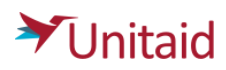 odemke@clintonhealthaccess.org
Agenda
2
Current guidance from WHO has recommended HPV testing as a primary screening modality, however limitations such as pricing and infrastructure may impact scalability
Cervical Cancer Screening
Visual Inspection
Cytologic
Molecular
Nucleic Acid tests (NAT)
HPV DNA 
mRNA 

Protein biomarkers
HPV antibodies
Oncoproteins
Conventional PAP smear

Liquid-based cytology (LBC)
Visual Inspection with Acetic Acid or with Lugol’s Iodine (VIA / VILI)

Digital Imaging Approaches
i.e. Automated visual evaluation (AVE)
3
Through the rapid expansion of TB and HIV testing programs, and more recently through COVID-program expansions, testing infrastructure has expanded greatly across Low-and-Middle-Income countries
Key PCR Platforms with HPV Tests
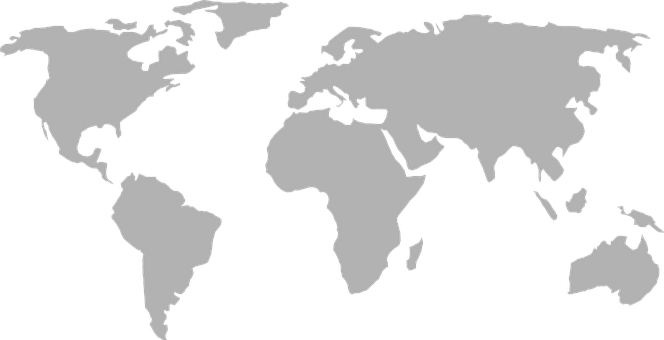 Abbott Laboratories (USA)
Becton Dickinson (USA)
Roche (Switzerland)
Hologic (USA)
Capable of ~20M
tests per week
>15,000 devices placed
ThermoFisher (USA)
Qiagen (USA)
MolBio (India)*
Cepheid (USA)**
Not comprehensive
Centralized
Near Point-of-Care
*Currently available in India, though not yet available globally
**Cepheid Omni and Edge HPV products in pipeline
4
[Speaker Notes: ABBOTT m-2000 platforms:
 ~350  in Sub-Saharan Africa
CEPHEID platforms
>4000 systems deployed
ROCHE 68/8800 
Hologic has ~50 Panthers 
in Sub-Saharan Africa

11 countries in 
Sub-Saharan Africa: installed totaling 50 platforms]
Pricing remains a key barrier to scale, with various key components for HPV testing driving overall pricing: test reagents and consumables, instrument, sample collection media and swabs, etc.
1
2
3
4
In order to run HPV NAT tests, 4 main types of commodities need to be procured from suppliers.
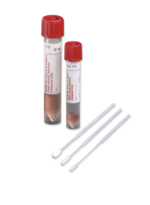 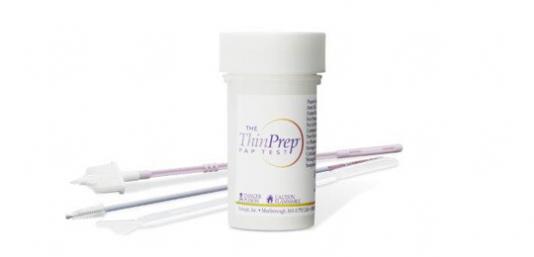 Non-Proprietary Lab Items
Sample Collection Device
Sample Collection Medium
Proprietary Lab Items (Reagents and Consumables)
Products
Device for collection of cervical or vaginal specimens through either self-collection or HCW collection
Additional supplies (speculum, etc) required if HCW collection
Test Reagents + any controls/calibrators
Non-proprietary (generic) laboratory consumables such as:
Gloves, pipette tips, lab gowns, etc. (50+ items used per test)
*Non- specific to HPV NAT testing
Collection medium required to transport/store/prepare the sample
Total procurement
Abbott
Cepheid
Hologic
Qiagen
Roche
Other
Non-Proprietary
Copan
PreservCyt
NSS
SurePath
Other
Proprietary
Abbott
Hologic
Qiagen
Roche
Proprietary
Abbott
Qiagen
Roche
Other
Abbott
LASEC 
Roche
Other
Non-Proprietary
Aprovix AB
Copan
Rovers
Other
Suppliers
5
Pricing should be analyzed as a comprehensive “all-inclusive price per patient result” taking into account all costs needed to provide a patient with an actionable result
Components to produce a molecular diagnostic test result, grouped by price agreement
Standard (default)
All components sold separately. Instrument purchased outright; separate purchasing of reagents, consumables, S&M, etc.
A
AB
C
Bundled
Single price per test that includes reagents, consumables and S&M
A
B
C
D
Reagent Rental or Placement
Instrument rented or placed; Single price includes reagents, consumables, comprehensive service terms, and the incremental cost of the instrument (if applicable); often linked to a volume commitment
A
B
C
D
E
F
Price per Test (PPT)
Single price includes instrument placement, comprehensive service terms, and reagents and consumables (DDP).1 Only agreement to provide assays performed for calibration or control purposes free of charge.
All-inclusive pricing
A
B
C
D
E
F
G
Price per Patient Result (PPR)
Inclusive of all Price-per-Test components with the inclusion of errors and failures.
* Sample collection priced separately as a non-proprietary product
Standard
Bundled
RR / Placement
Per Patient Result
Price Per Test
1Delivery Duty Paid (DDP) represents maximum responsibility for both costs and risk assumption from beginning to end to the seller. Seller assumes all the risks and costs of transport (export fees, carriage, insurance, and destination port charges, delivery to the final destination) and pays any import customs/duty.
6
Global pricing offers from suppliers demonstrate a diverse set of offerings
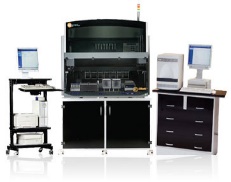 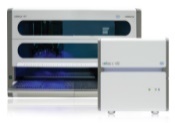 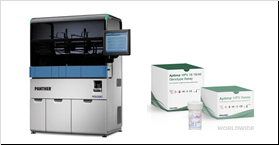 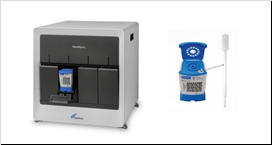 Conventional
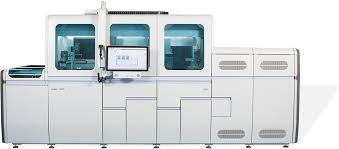 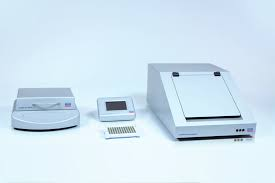 Near Point-of-Care
1. Other GeneXpert models include Infinity-48 and Infinity-80. To be available soon on GeneXpert Edge
2. Angola, Benin, Burkina Faso, Burundi, Cameroon, Chad, Congo, DRC, Ethiopia, Guinea, Kenya, Liberia, Malawi, Mali, Mozambique, Nigeria, Rwanda, Senegal, South Sudan, Tanzania, Togo, Uganda. 
3. This is a ceiling price associated with the volume commitment outlined above; lower prices may be accessed on a country-by-country basis
7
When accounting for additional costs including sample collection, instrument, service and maintenance, and supply chain, estimated costs increase by $1-$6
Conventional
Near Point-of-Care
Price-per-patient-test calculations include: reagents, cartridges, proprietary consumables, controls, instrument, bundled service and maintenance, grant estimates freight and insurance (10%), distributor margin (3%), and logistics/local distribution (2%). Procurement estimates from CHAI UCPOC grant PO analysis in Uganda & Tanzania and HIV VL & EID PO analysis for 2017 procurement in Uganda, Tanzania, Zimbabwe, and Malawi. Customs clearance, taxes, duties, etc assumed to be waived while supplier trainings assumed included in current pricing. Error rates from Sacks, et al 2021. Sample collection estimates include supplier specific products, where available, or a combination of PreservCyt and Rovers Cervex brush. Instrument and bundled service and maintenance costs are assumed covered by HIV/TB programs for multiplexed platforms due to existing device footprint, capacity, and program investments. Cepheid Access Care surcharge assumed covered by TB surcharge, based on structure current country SLA agreements.
8
Focused negotiations at country levels have allowed for significantly improved pricing that can be accessed by countries through setting screening targets, engagement with suppliers, and fostering competition in the market
CHAI-Supported Countries
Average costs paid*
Average HPV Test Cost
$8.81 per test
Calculated All-inclusive Cost
$9.82 per test
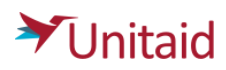 * Average prices paid from 2019-1H 2021 HPV test procurement through Unitaid-funded Cervical Cancer grant
9
Further efforts will be needed to achieve a scalable target price for HPV testing
With sufficient HPV test supply, low test demand and uncertainty about HPV test uptake remains a key barrier for large-scale price reduction.
Interventions
Support countries with developing costed screening and treatment plans, including screening targets.

Increase fundraising efforts to provide clearer projection of potential funded demand. 

Increase transparency of pricing across suppliers and countries
Country-specific negotiations have achieved competitive and scalable price offerings. Can be leveraged in specific environments. 

Introduction of new, affordable solutions such as through the proliferation of manual PCR platforms and validation of generic low-cost sample collection swabs and media
10